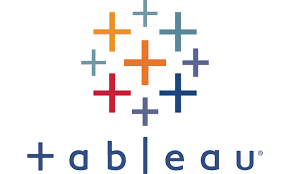 Using Tableau with the Digital Humanities
Given 11/30/2018 at the Digital Humanities Presentation at Bryant University by Rachael Juskuv, Research & Instruction Librarian
1
What is this program?
It’s called a Business Intelligence tool





And there are more!
You may not be able to learn all the tools-- but you can learn the skills of data analysis and visualization.
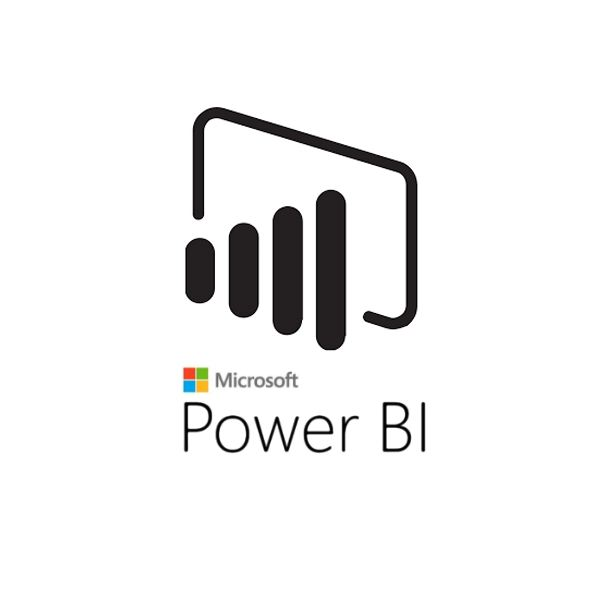 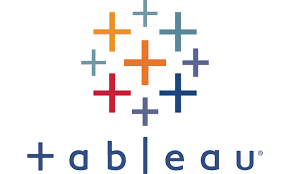 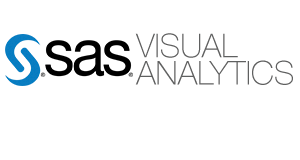 2
Free for academic use!
You can download and use the public version for free
Students with an .edu email can request access to the full version for a year.
Faculty can request access for a full class for the year
3
Making Sense of Data
Knowing “how-to” is only the first part
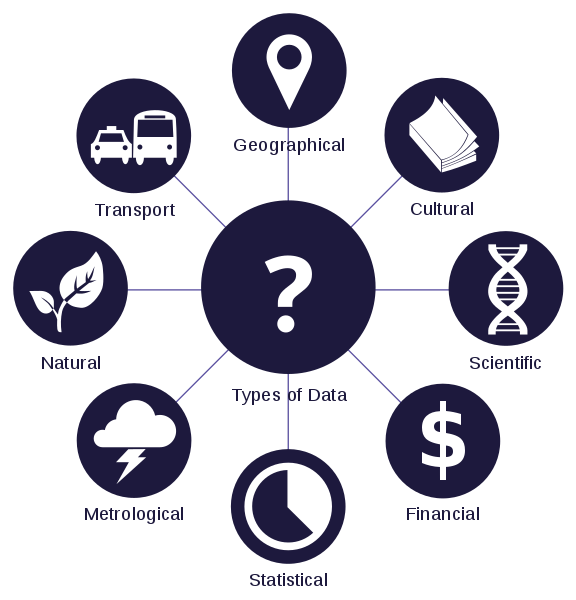 Taken from Wikimedia Commons
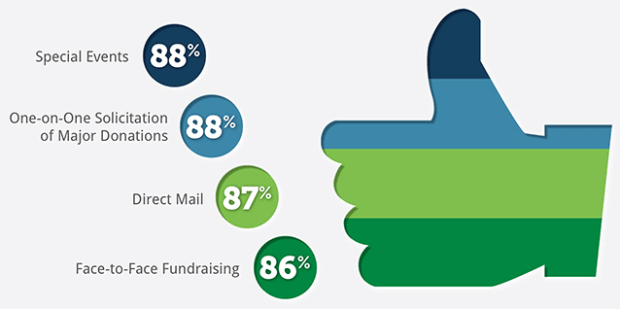 Source: FlowingData-- WTF visualizations
6
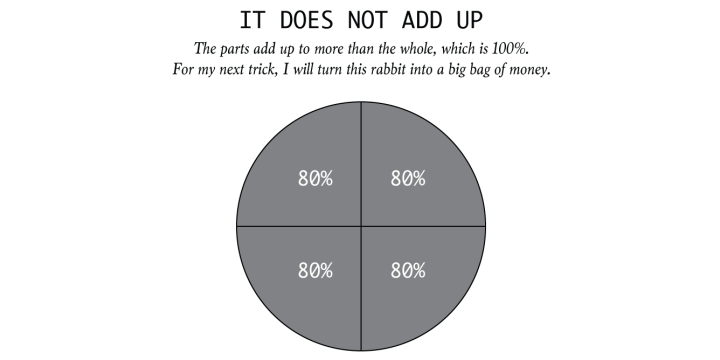 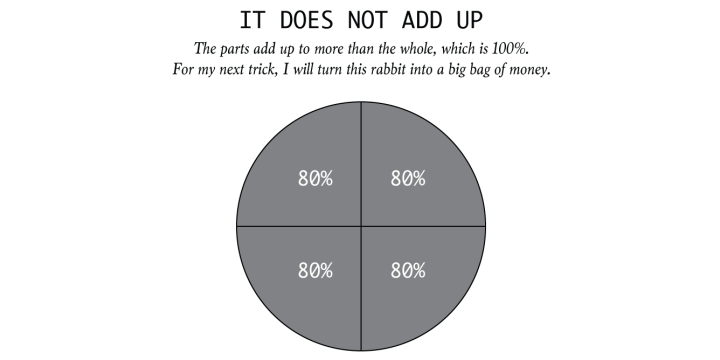 Source: How to Spot Visualization Lies
-- Nathan Yau
7
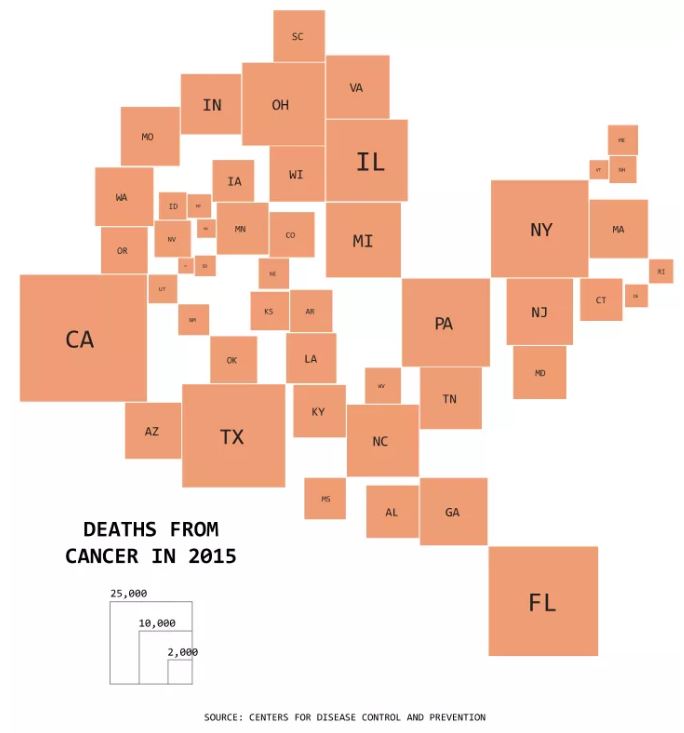 Source: FlowingData- Useless Data Comparisons
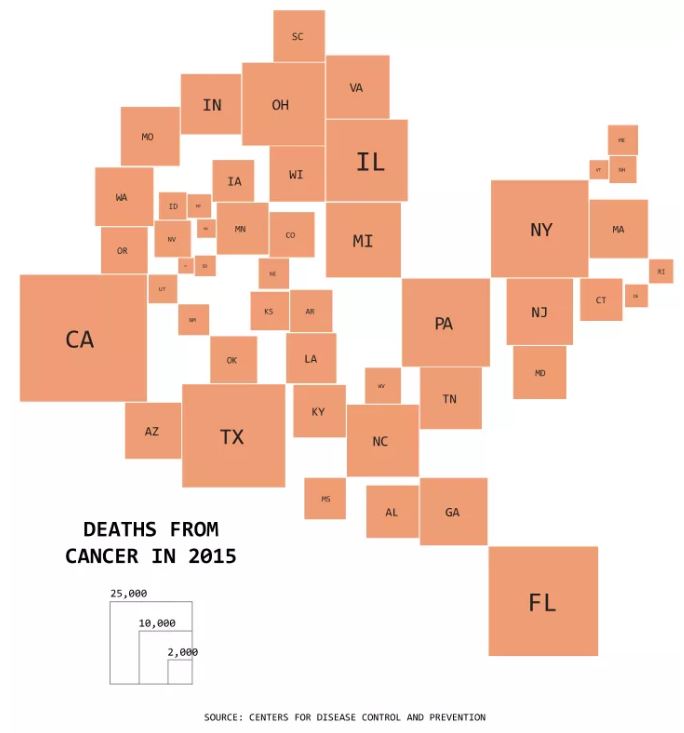 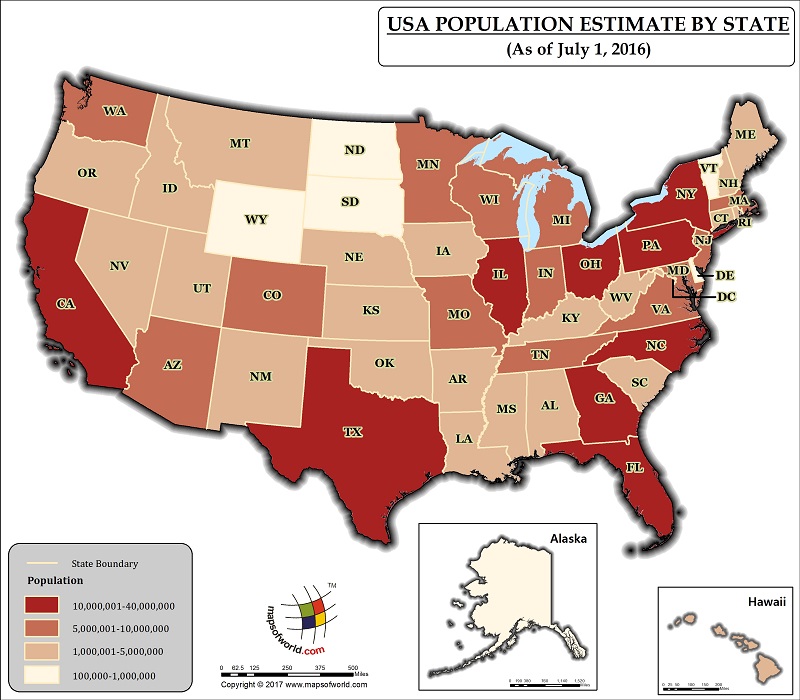 Source:mapsoftheworld.com
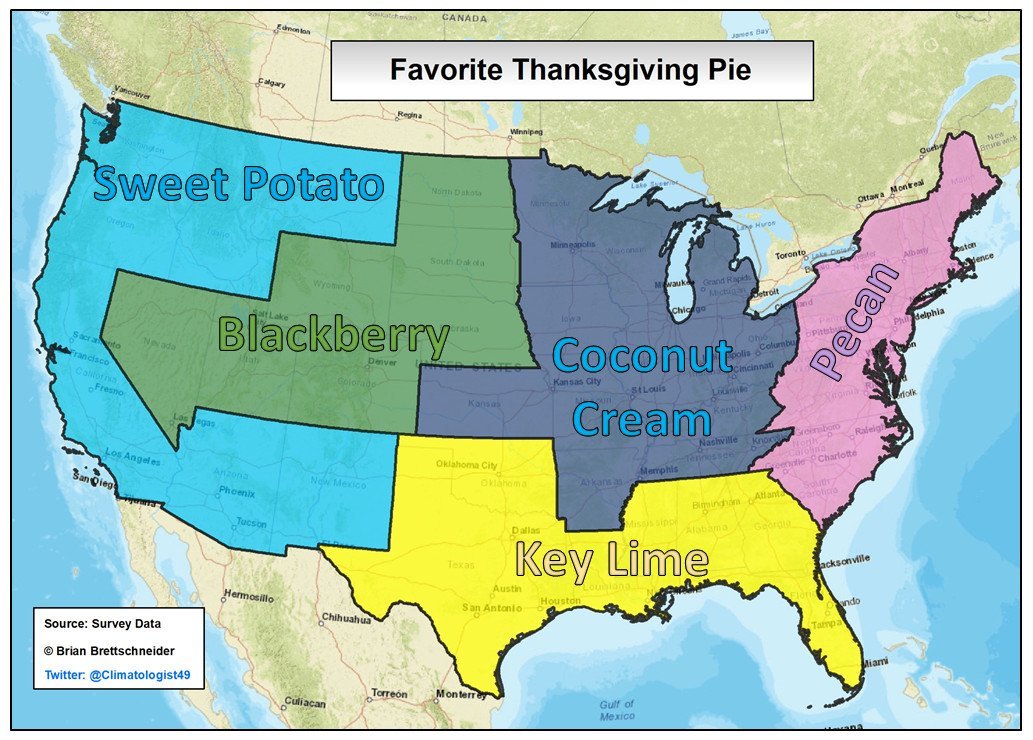 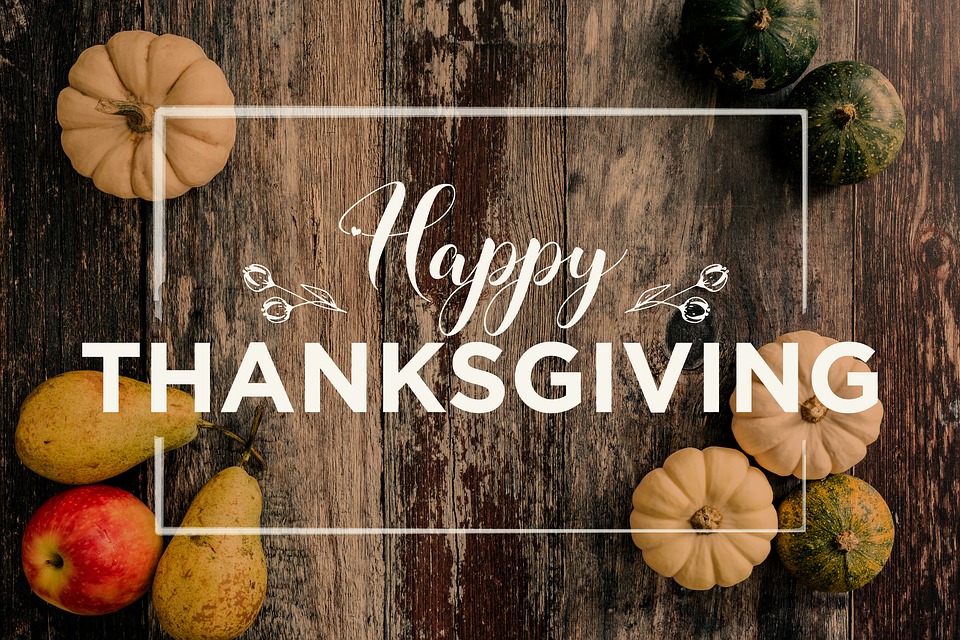 Read “Lessons from posting a fake map”
I’m doing a lot this semester with this class. How can I teach this and everything else?
Teaching Tools
Self Training 
These training videos created by Tableau, includes downloadable workbooks, solutions and transcript that go along with the video. These videos are accessed using a self-created login.

Also useful: Tableau Starter Kits -a step by step guide and Tableau Solutions Gallery - download the workbooks to see how they made the graphs
12
Need free datasets?
University of MI Free Data List
Simmons Open Access Data
RI Open Data 
MA Open Data 
CT Open Data 
US Health Data 
World Bank Open Data 

Bryant Data Research Guide
13
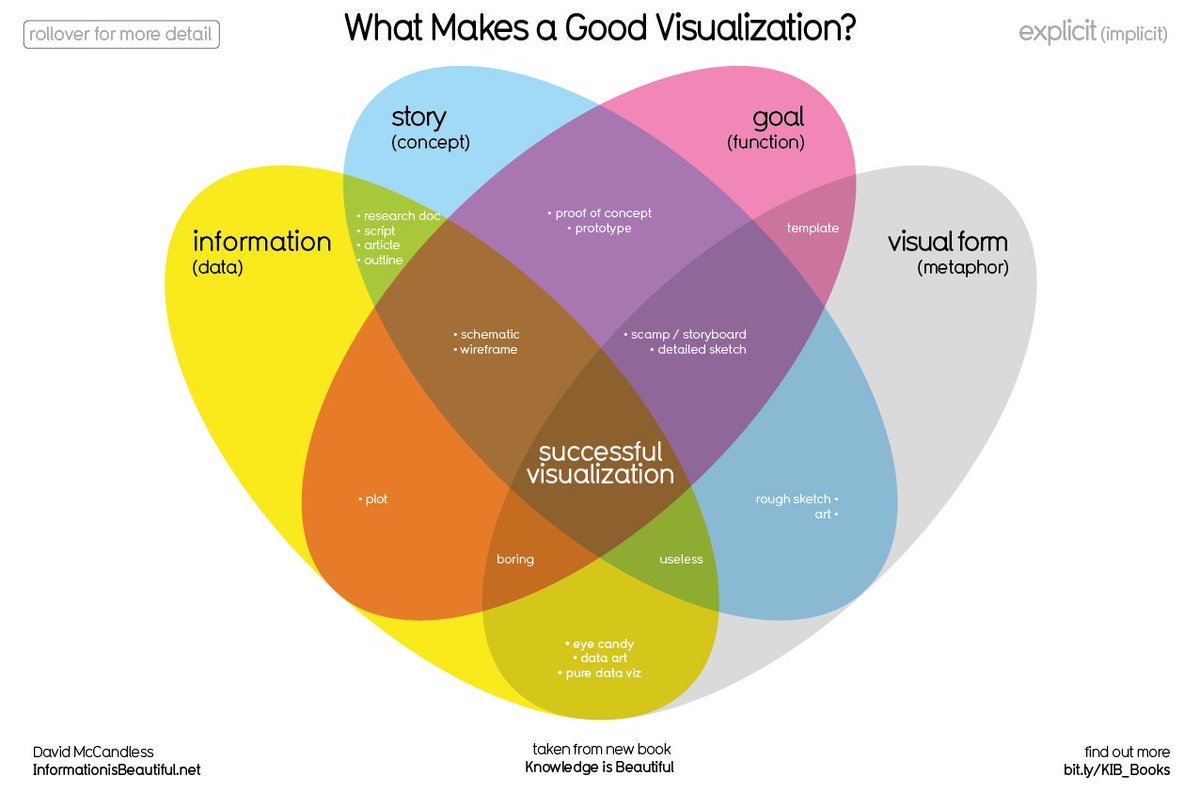 Thanks!
Full List of Resources
14